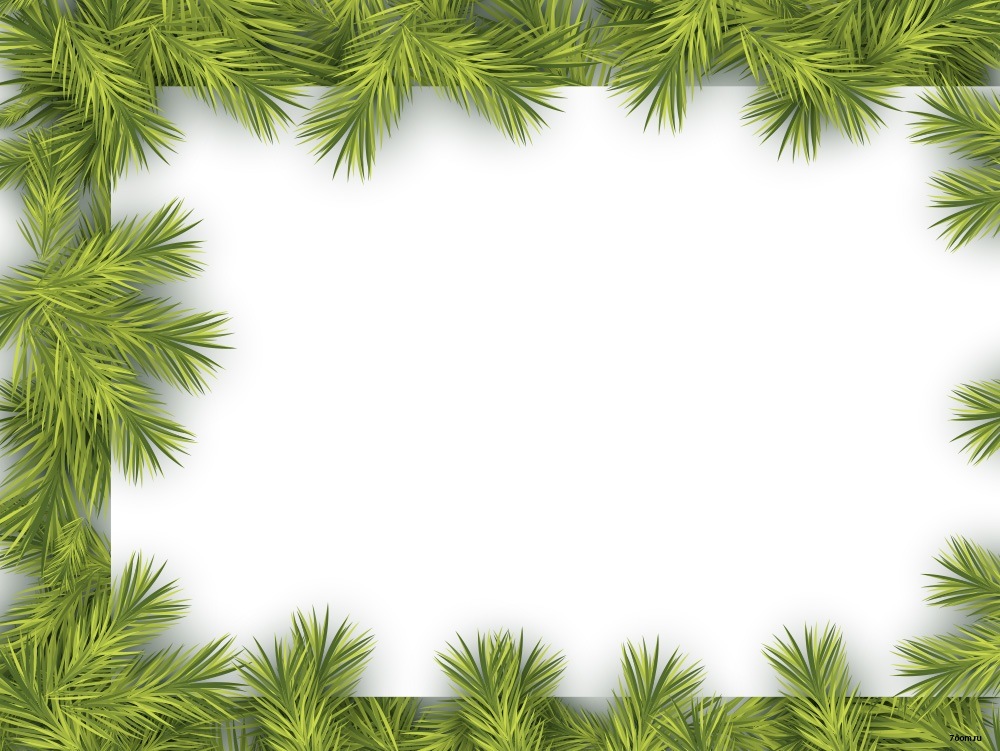 ЭКОЛОГИЧЕСКИЙ    ПРОЕКТ              
        «ЖИВИ  ЁЛОЧКА»
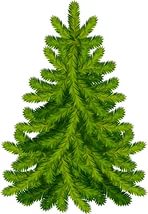 Человеку что надо для счастья?
   Мира, солнца, здоровья, любви.
   Пусть подальше уходят ненастья,
   А природу, мой друг, береги!
Подготовила и провела: 
 воспитатель МКДОУ Детского сада «Умка»
Гусарова Ирина Петровна
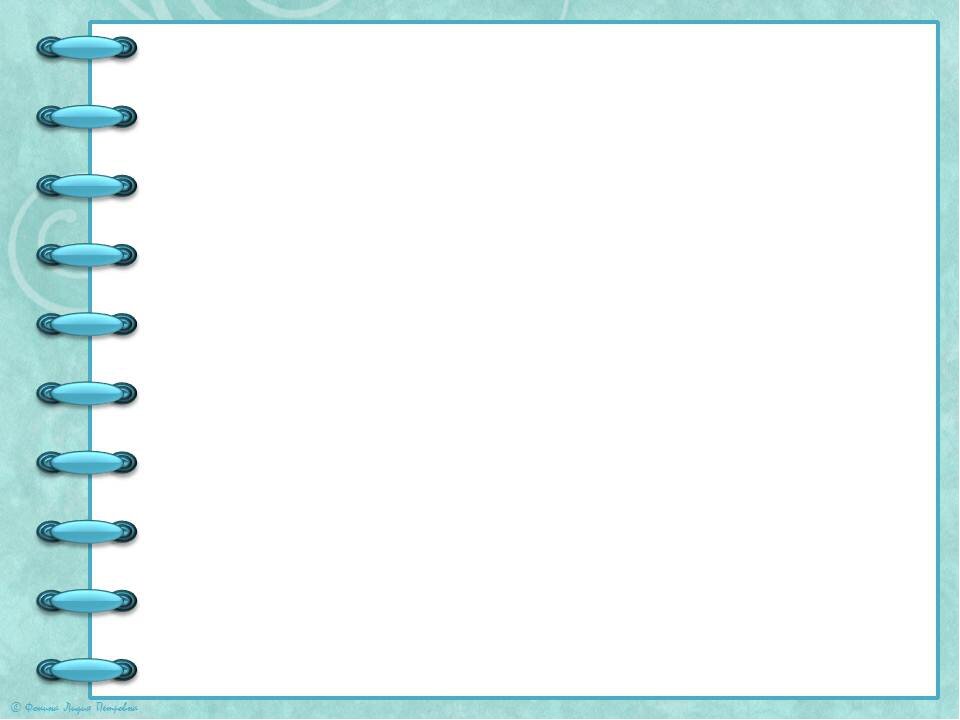 Актуальность:

         Издавна известно, что новогодняя зимняя зелёная красавица украшает наш дом, создаёт праздничное настроение и уют. В связи с приближением Новогодних праздников, потребность в лесных красавицах возрастает, что активизирует деятельность браконьеров, уничтожающих хвойные деревья в скверах, парках и лесах. И напротив, вид засохших «красавиц», выброшенных после праздника на свалку, помойку навевает тоску и печаль. Сколько же их погибает, столько лет растущих, ради праздного интереса!
         Видя, как варварски уничтожаются эти деревья, мы всерьёз задумались над этой проблемой. Возник главный вопрос: - Как не допустить гибели елей и сосен и плохого настроения от понимания того, что сделано это нашими руками?

      На сегодняшний день актуальная проблема, это 
          чтобы новогодние красавицы не валялись на свалках.
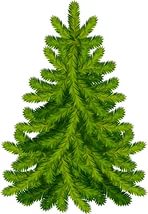 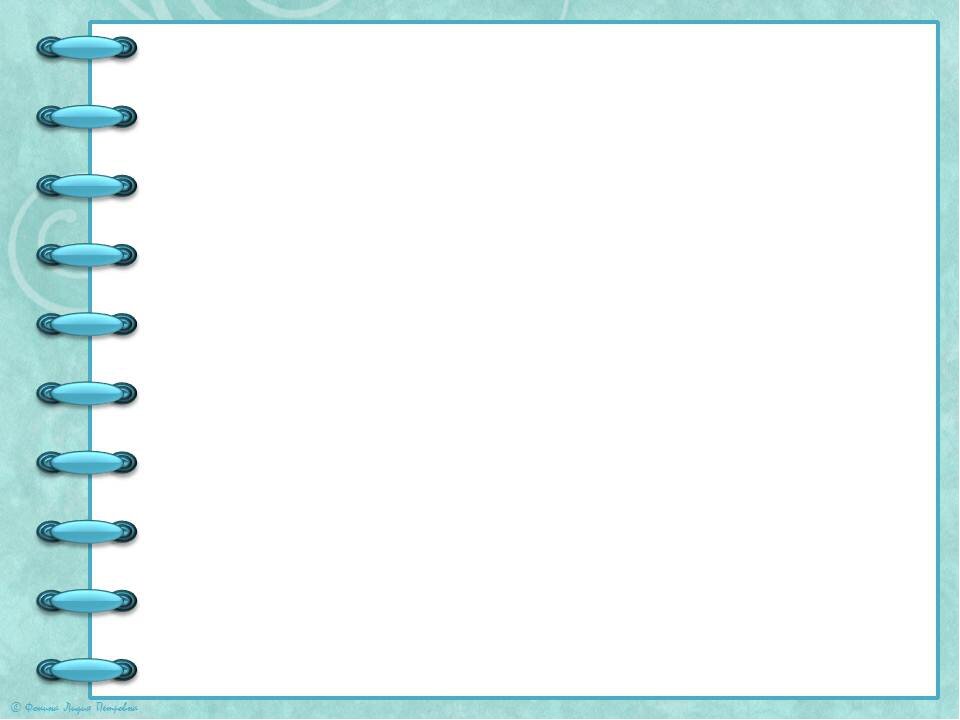 Цель:
Воспитание у детей  и родителей экологической культуры, направленной на гармоничное взаимодействие человека с окружающей природной средой.
Задачи проекта:
Воспитание у подрастающего поколения патриотизма и любви к родной природе;  гуманное, бережное отношение к хвойным деревьям.
Расширения кругозора детей и обогащения словарного запаса речи детей;
Развитие творческих способностей, эстетических чувств, фантазии.
Уточнить представления детей о добрых и злых поступках и их последствиях, развивать умения высказывать свою точку зрения; побуждать детей к положительным поступкам и делам;
Привлечь внимание жителей нашего города (детей, их родителей) к проблеме сохранения хвойных деревьев в период предновогодних и новогодних праздников с помощью листовок.
    Укреплять детско-родительские отношения
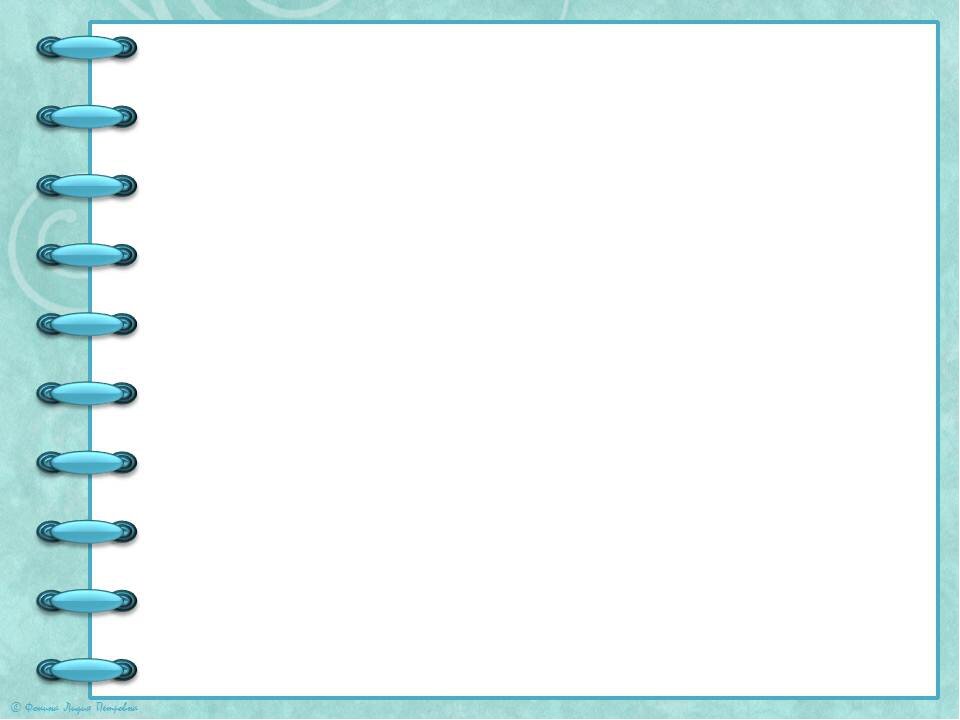 Тип проекта: социально-личностный, общественно-полезный, практико-ориентированный, краткосрочный.
Участники проекта: Дети подготовительной группы  (6-7 лет), 16 детей, родители, воспитатели группы (реализация),  заместитель заведующего по ВМР (контроль).
Активные участники проекта:  Дзюбенко Арсений, Ветошникова Алиса, Писарев Никита, Завацкий Иван, Осипов, Похоруков Андрей  и конечно же родители
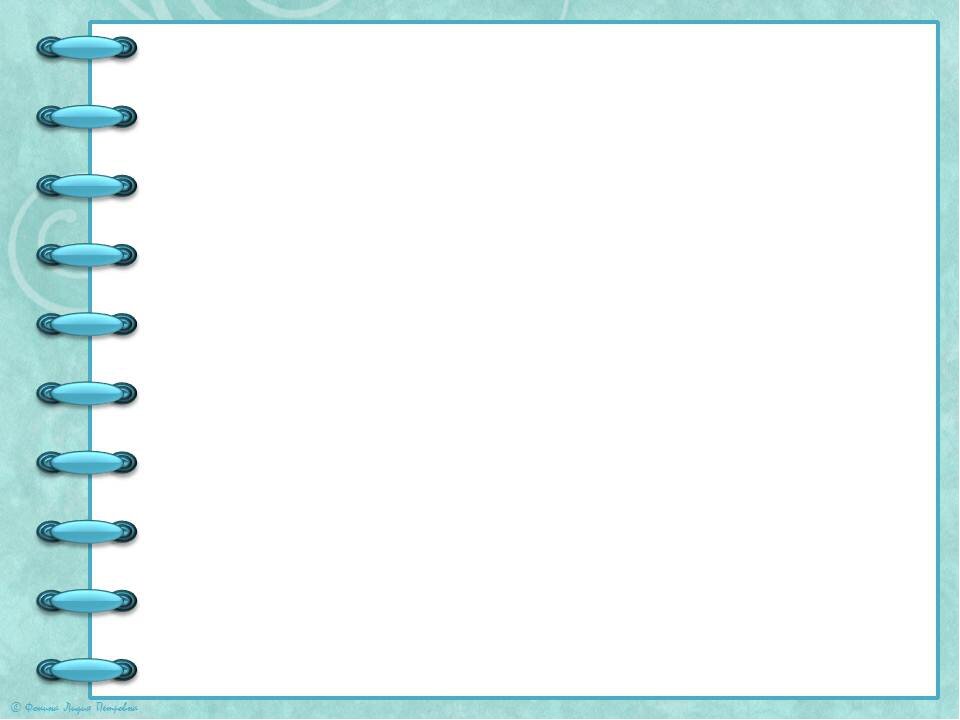 Постановка проблемы, вхождение в игровую ситуацию. 
    Детям пришло письмо из лесу  от зверей, в котором они рассказали, что люди безжалостно вырубают елочки.
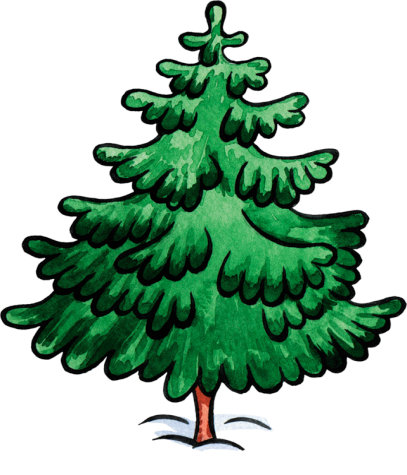 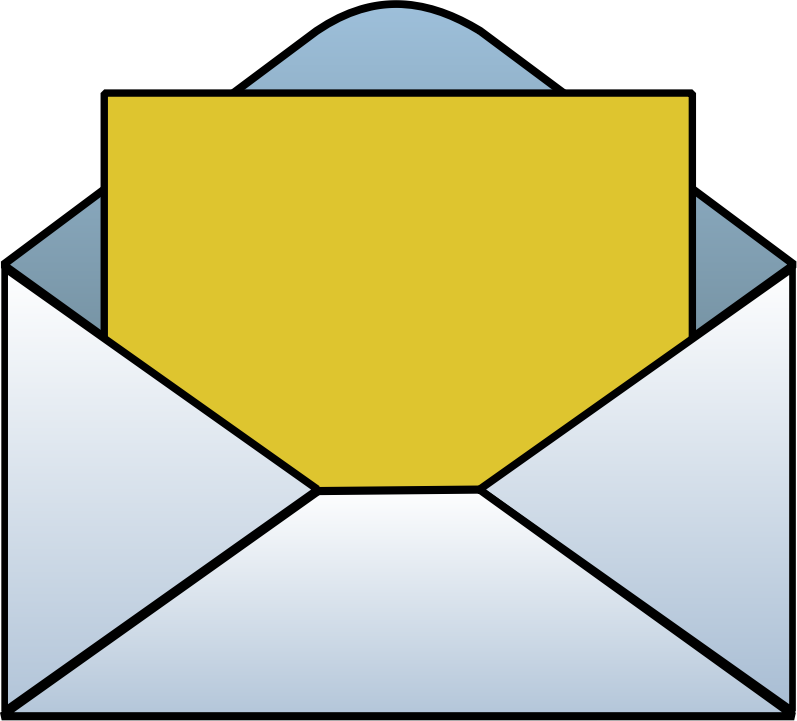 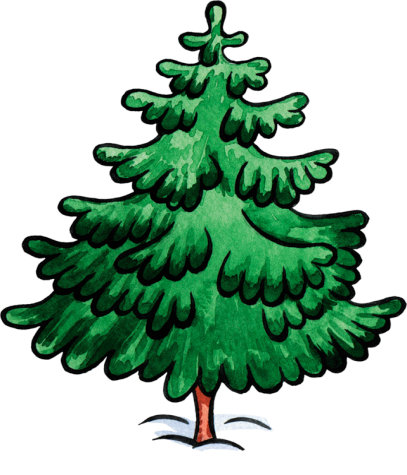 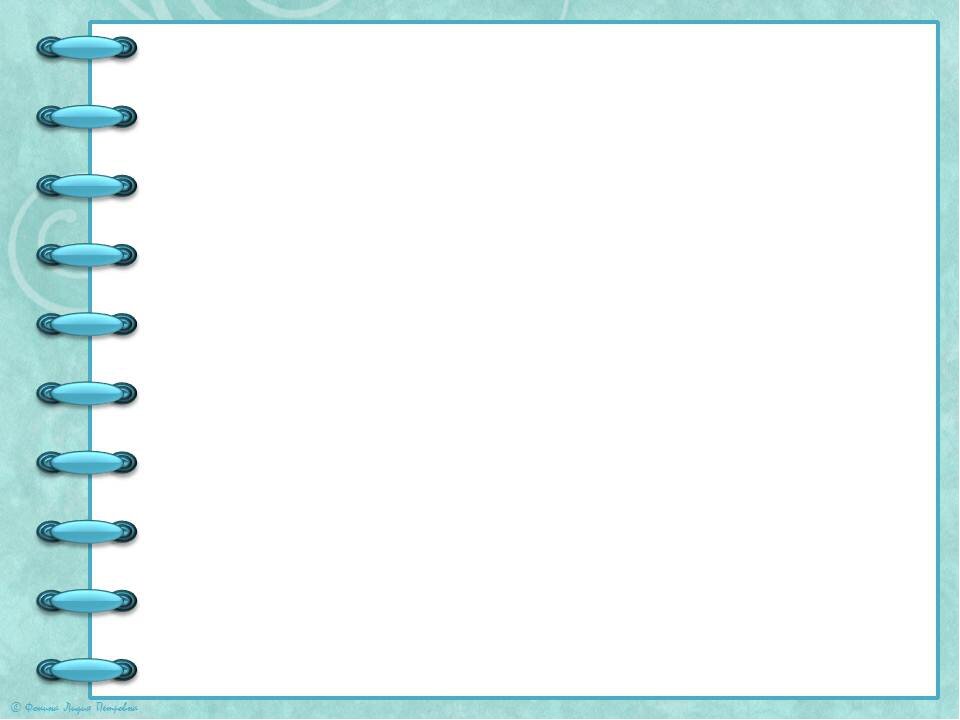 Работа с детьми
Наблюдения за елкой на участке детского сада
Беседа «Заступимся за елочку», «Сохраним лесных красавиц», «Человек друг или враг?»
Чтение различной художественной литературы по теме, заучивание стихотворений о елочке наизусть, рассказывание стихотворений родным и близким;
Дидактические игры «Что такое хорошо, что такое плохо», «Как помочь лесам?», «Друзья природы» «Знатоки природы», «Правила поведения в лесу» , «Собери ёлочку» и др.;
Рисование «Ёлочка»; «Хвойный лес»
Решение проблемных ситуаций «Как поступить», 
Выкладывание ёлочки из счётных палочек
Просмотр презентации: «Не губите елки!» Вызвать у детей желание совершать добрые поступки .
Развешивание  листовок и молний, призывающих беречь хвойные деревья в своём  микрорайоне.
Оформление группы к новому году
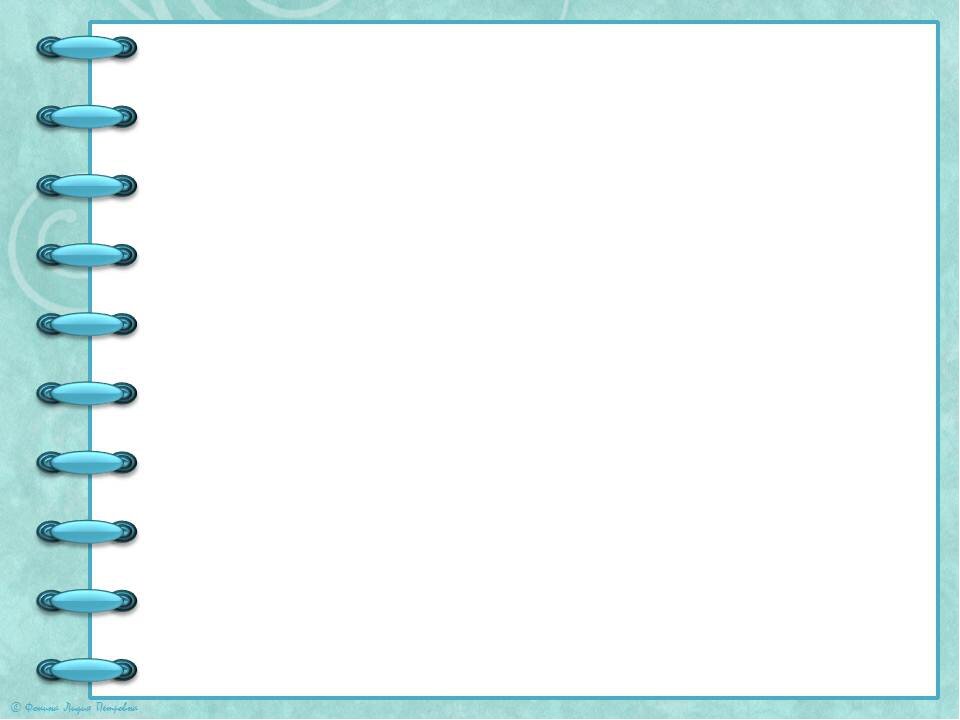 Работа с родителями.
   Изготовление ёлочек
   Помощь в составлении сказок и рассказов о ёлочке. 
   Помощь в изготовлении листовок о сохранении пород хвойных деревьев : "Не рубите, люди елки!"
  Развешивание  листовок и молний, призывающих беречь хвойные деревья в своём  микрорайоне.
 Участие в городской экологической акции «Ёлочка, живи!»
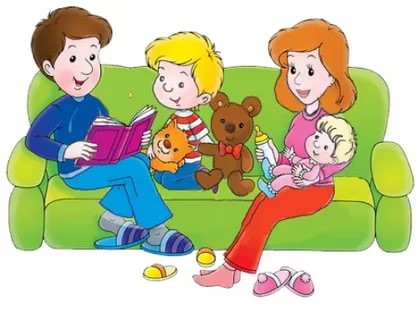 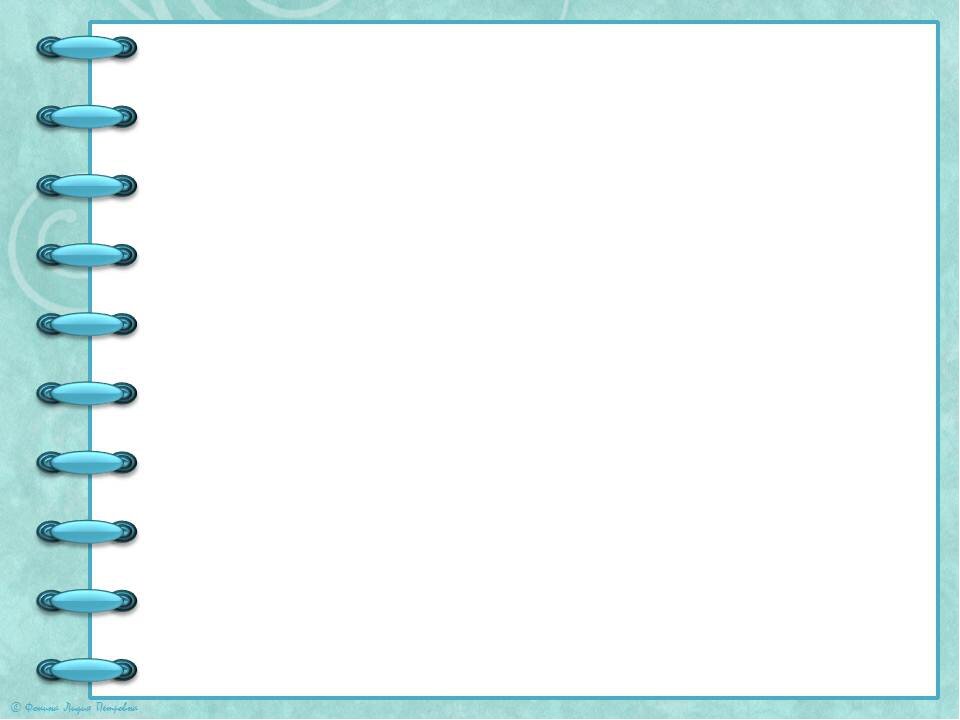 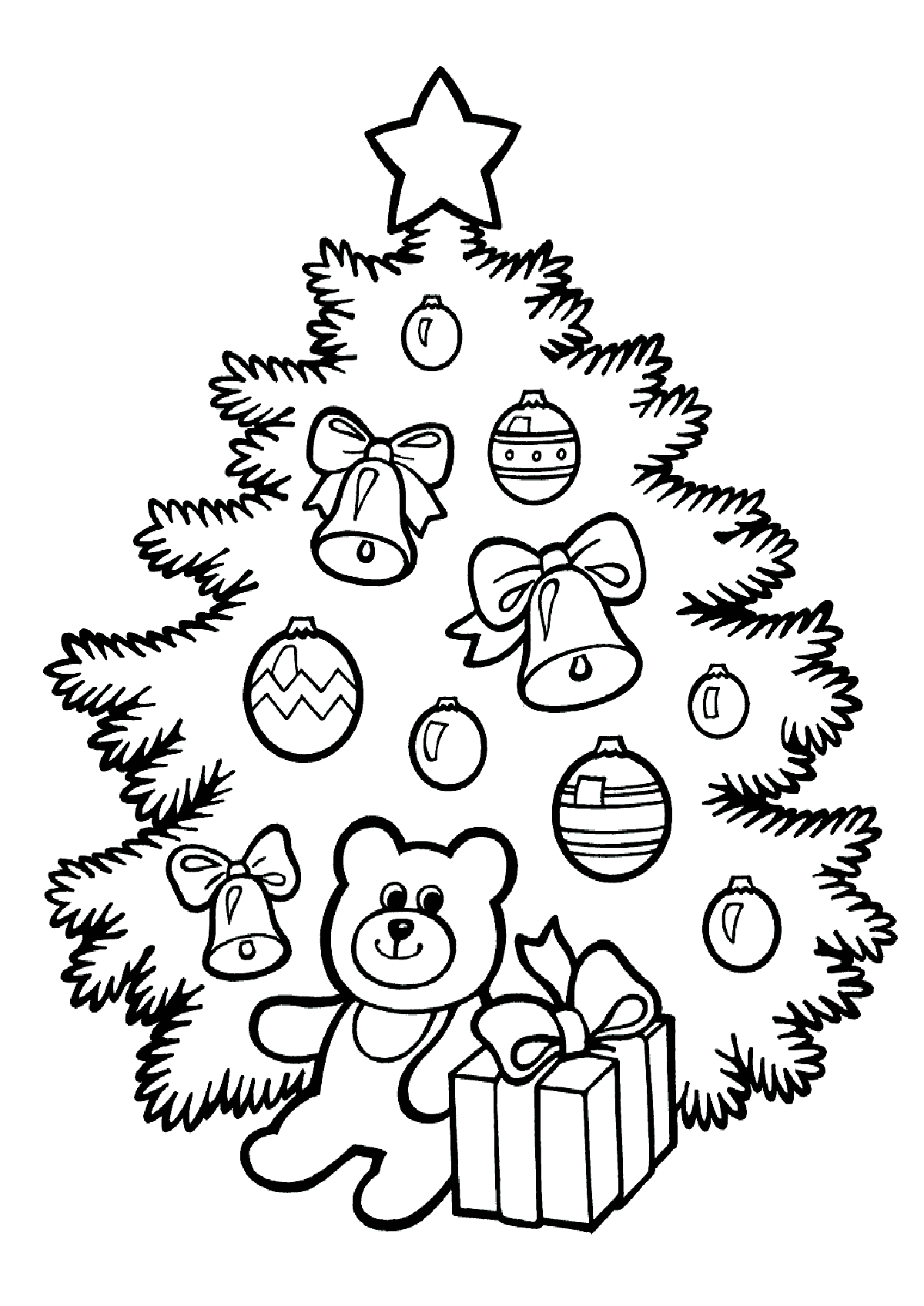 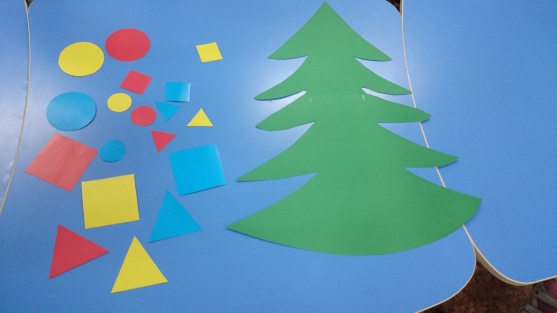 Игры
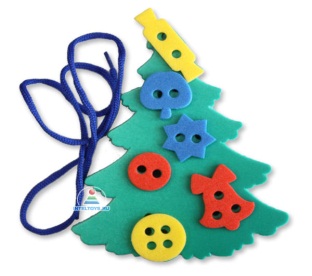 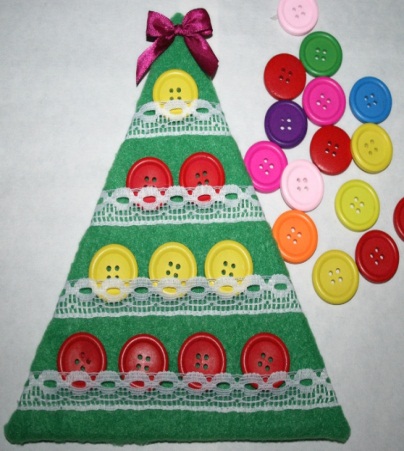 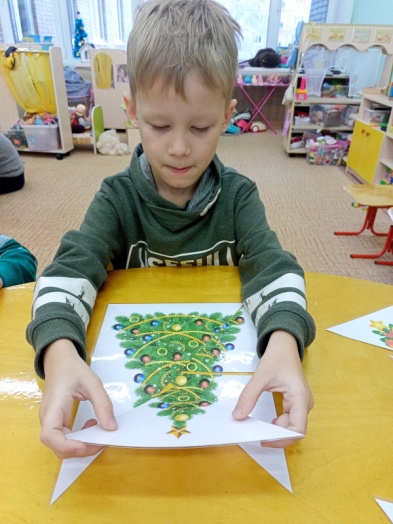 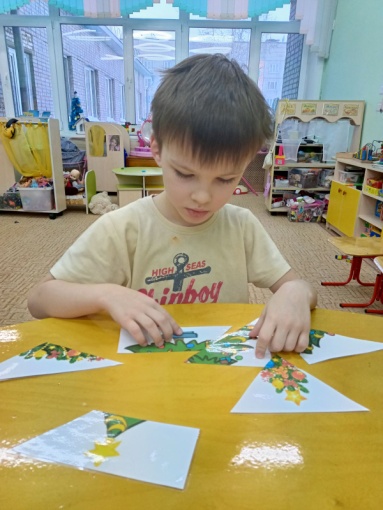 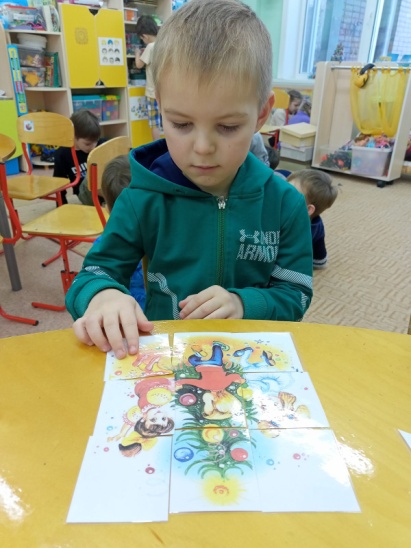 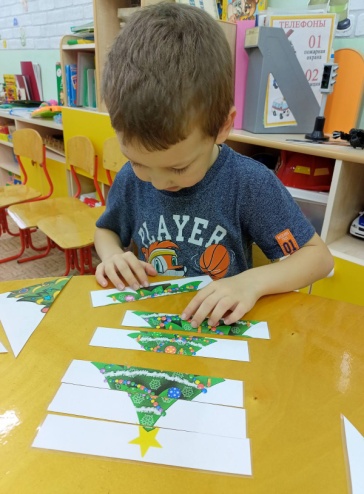 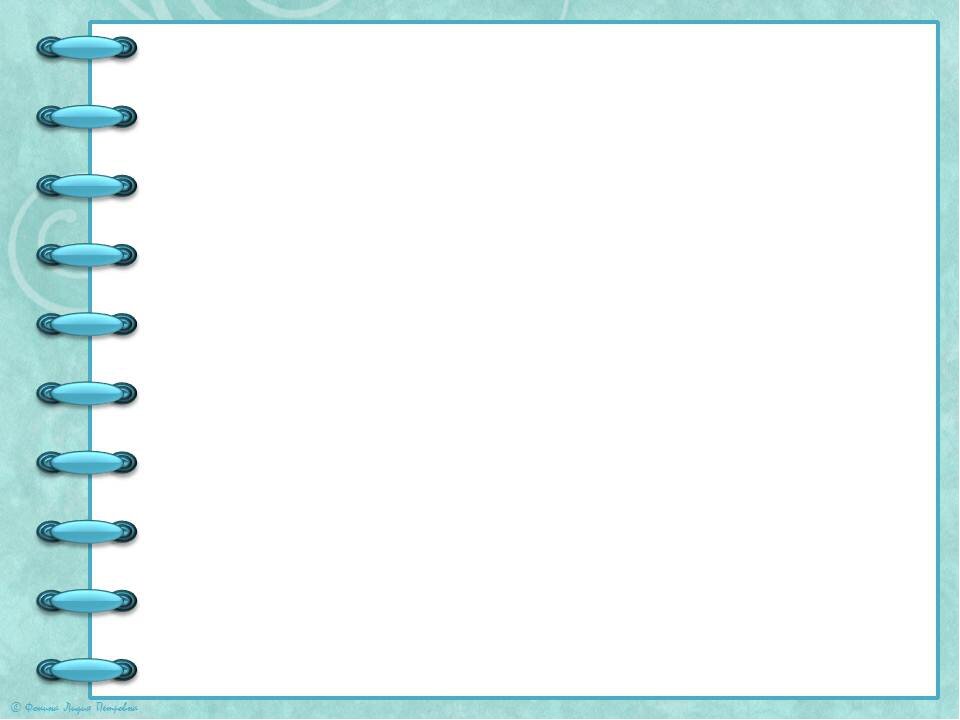 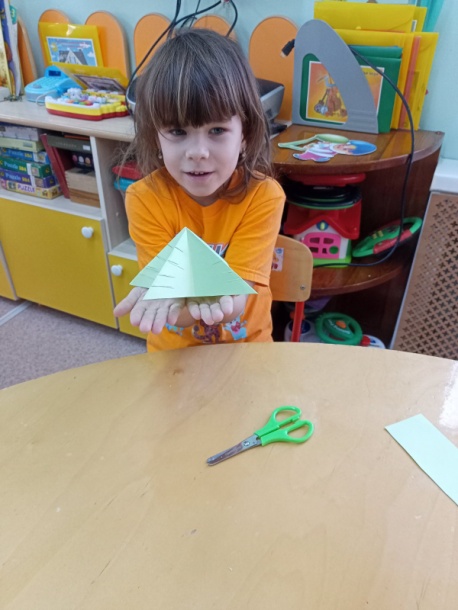 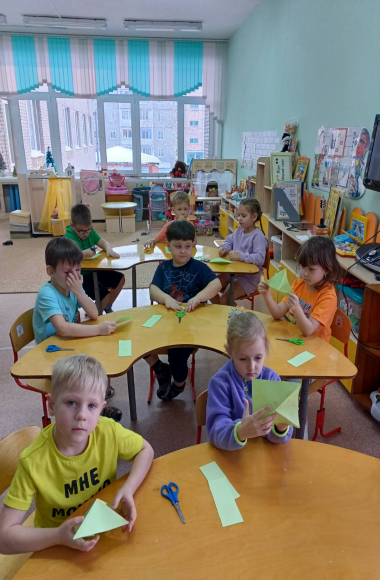 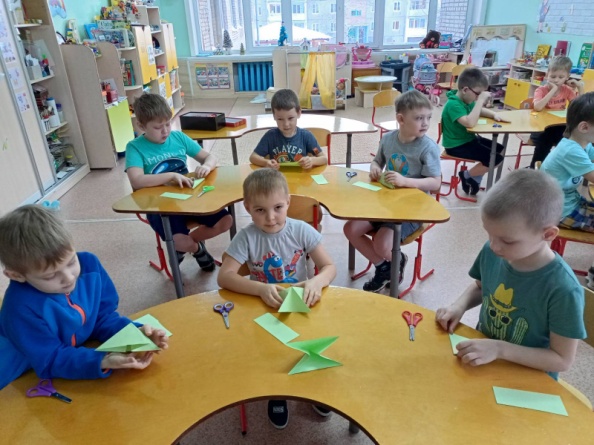 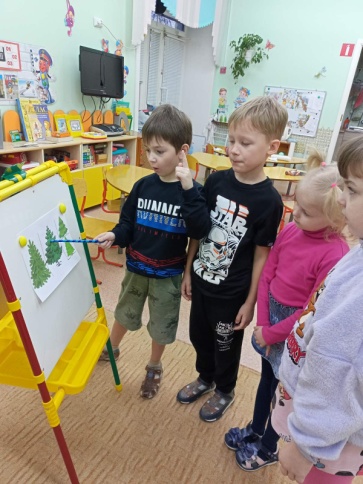 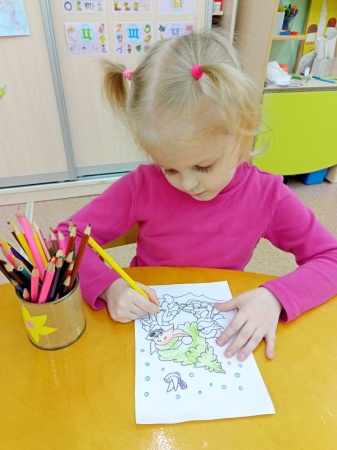 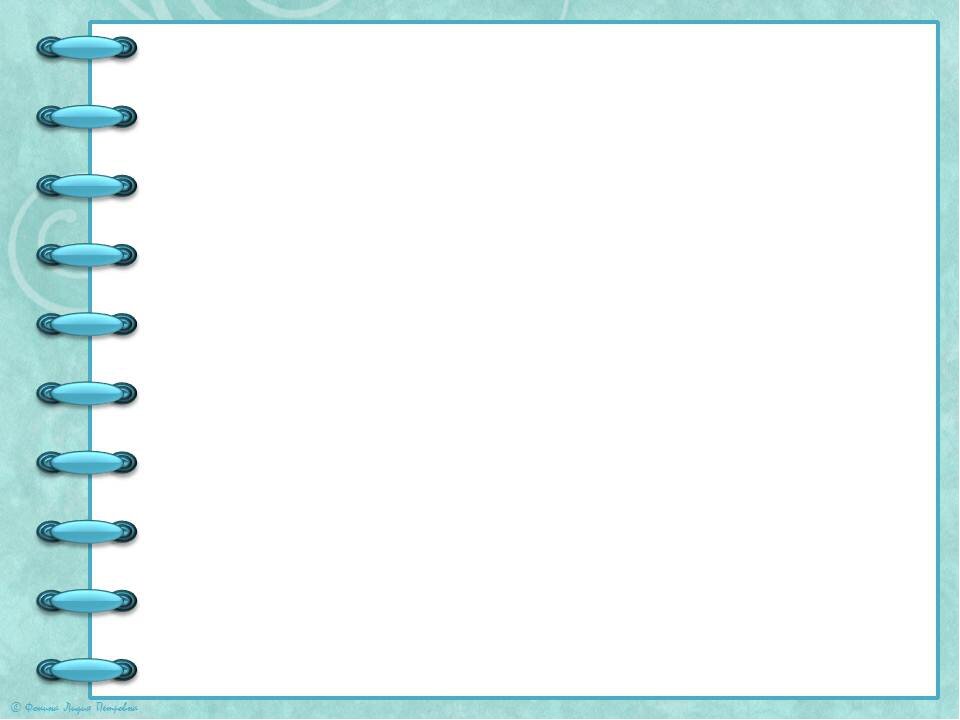 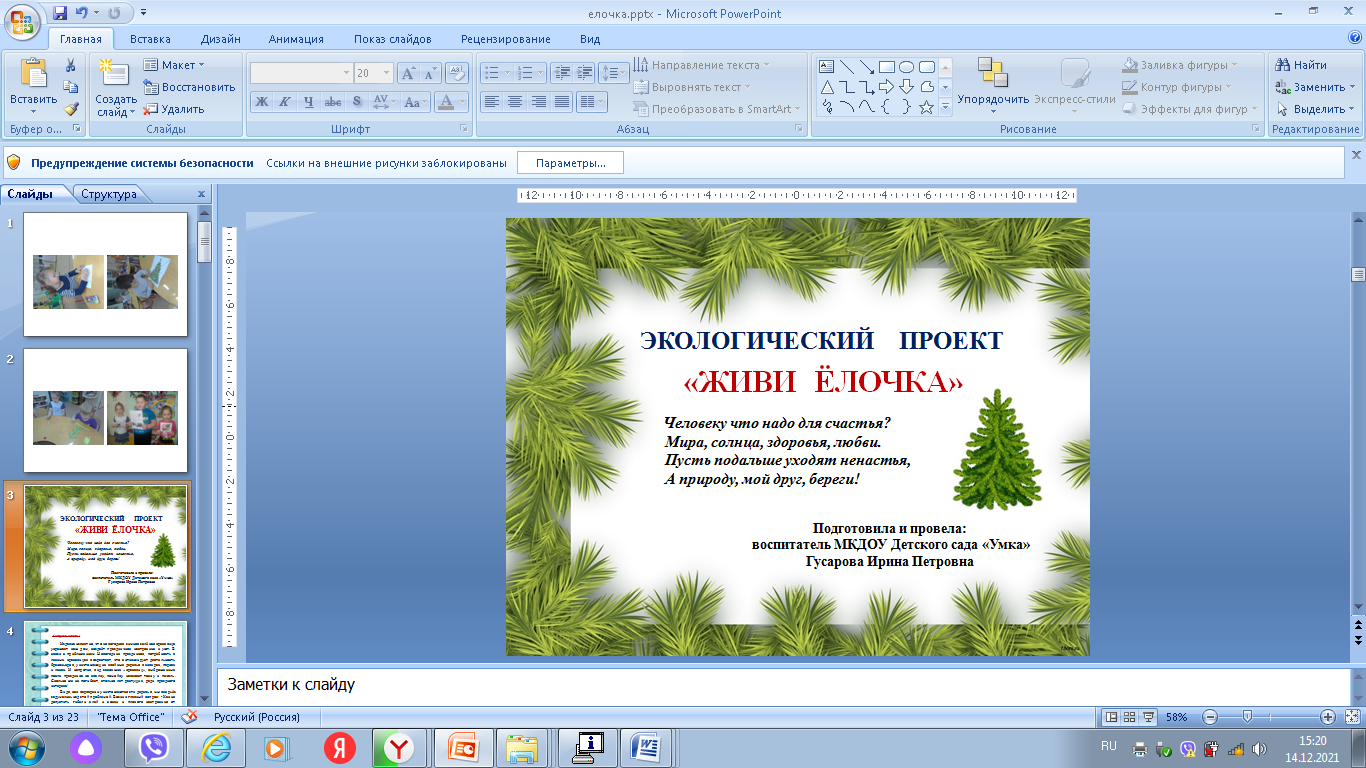 Продукты реализации проекта:
Оформление папки стихов о ёлочке
Оформление папки загадки о ёлочке
Оформление выставки рисунков «Лесная красавица»;
Создание презентации " Сохраним хвойные леса»;
Презентация проекта
Участие в городской экологической акции «Ёлочка»
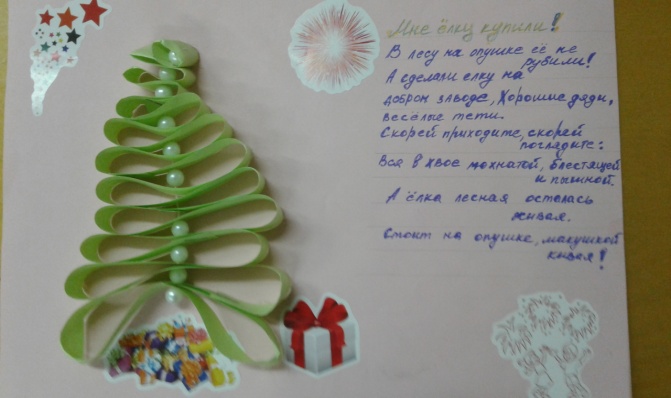 Сегодня она, как ребенок,
В лесу на опушке стоит,
А завтра – нарядна и колка-
В квартире народ веселит.
Но после волшебного бала
Забудут ее – как всегда.
Она пожелтела, опала…
Она умирает… Беда…
Зачем же губить понапрасну
Зеленую эту красу?
Она была так прекрасна
В зимнем белом лесу.
К нам она на Новый год Прямо из лесу придёт. И душистою смолой Дом наполнит твой и мой.
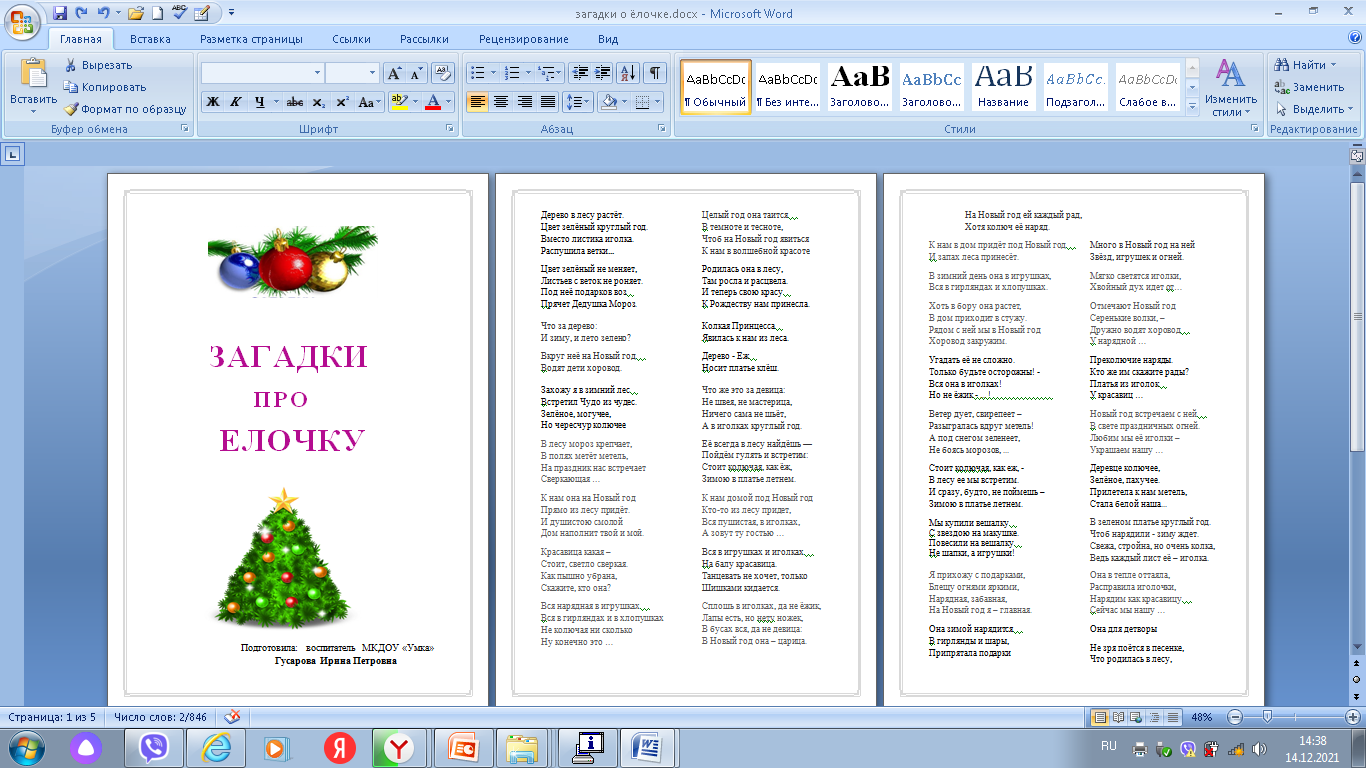 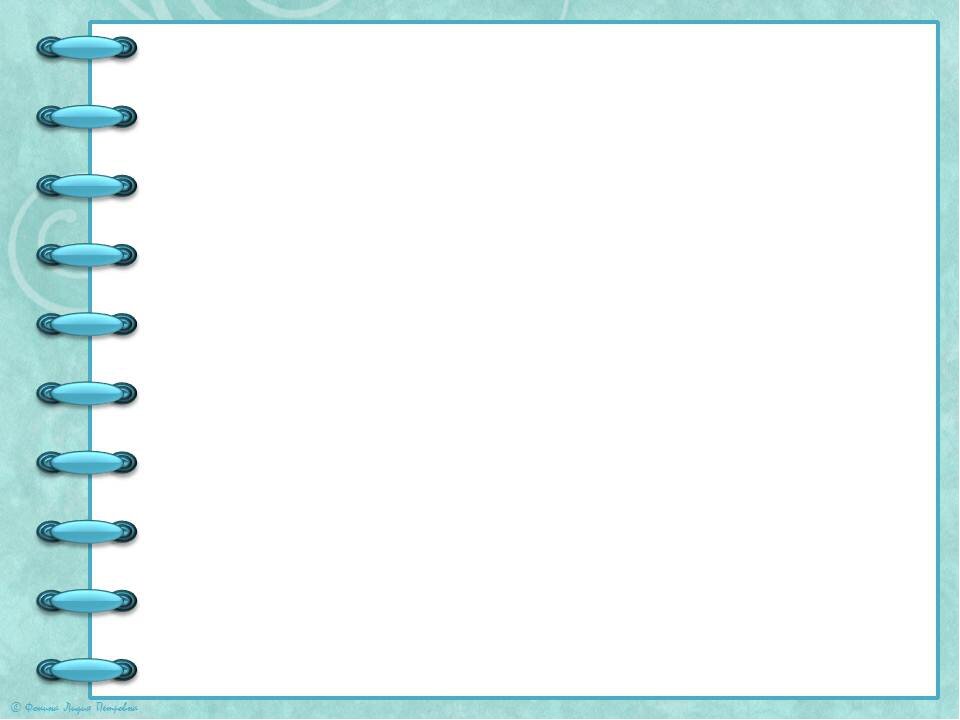 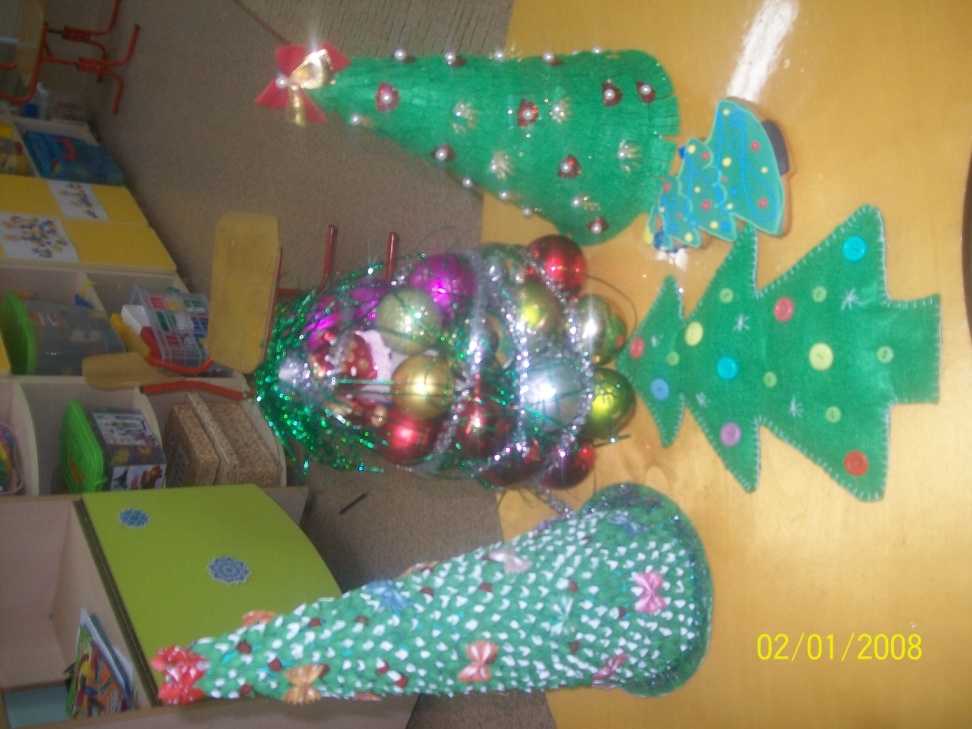 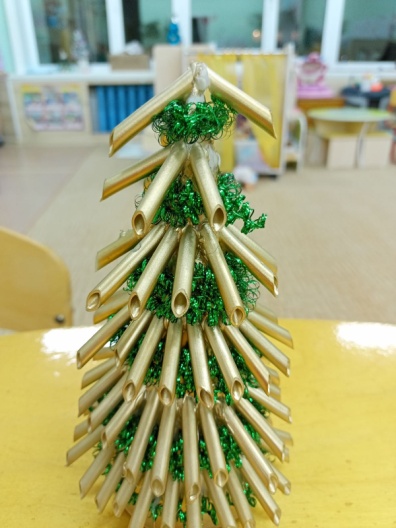 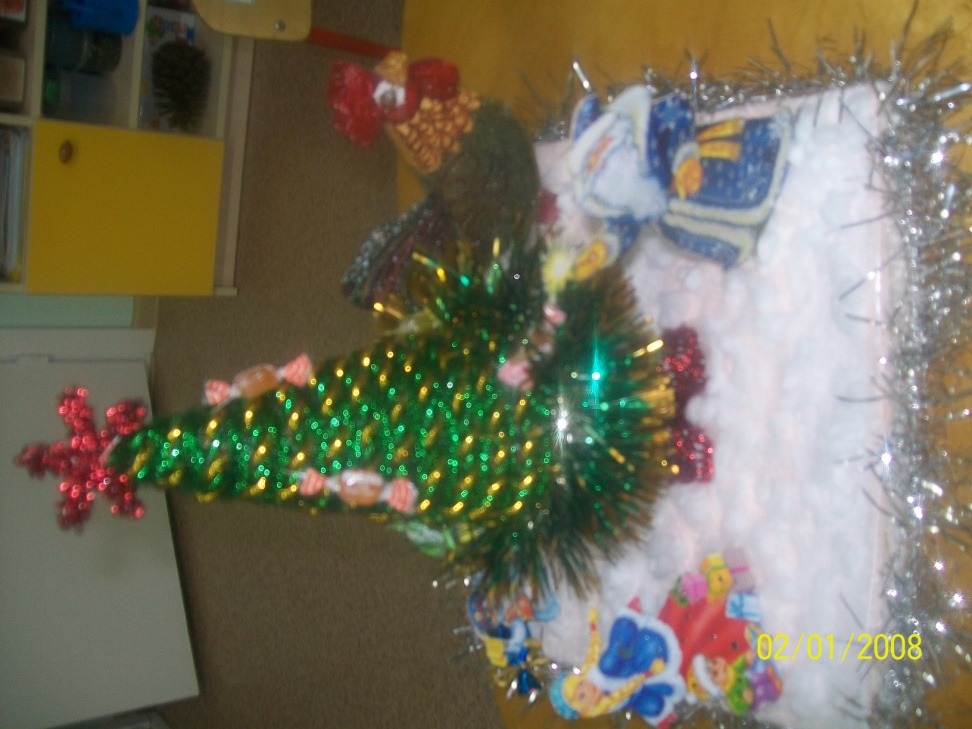 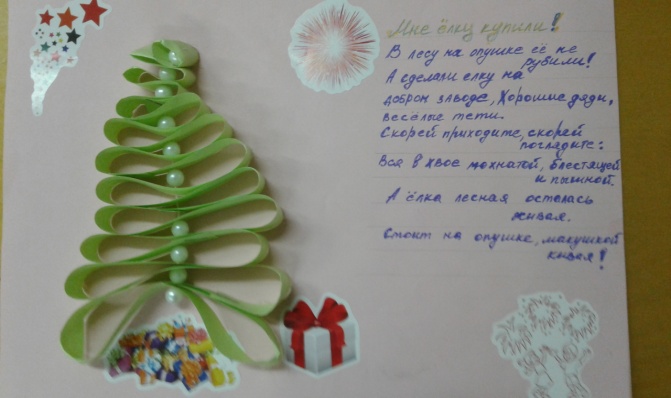 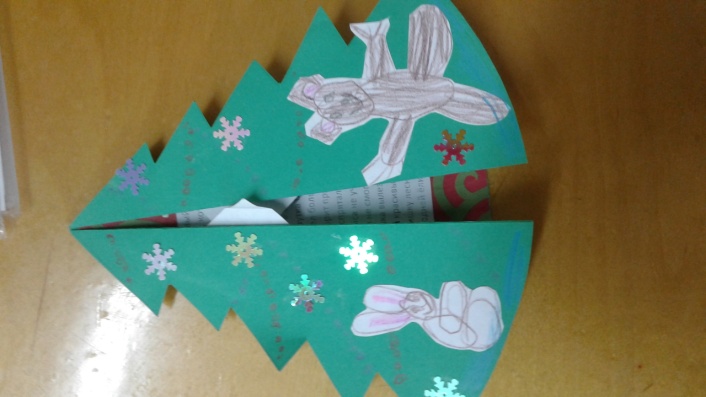 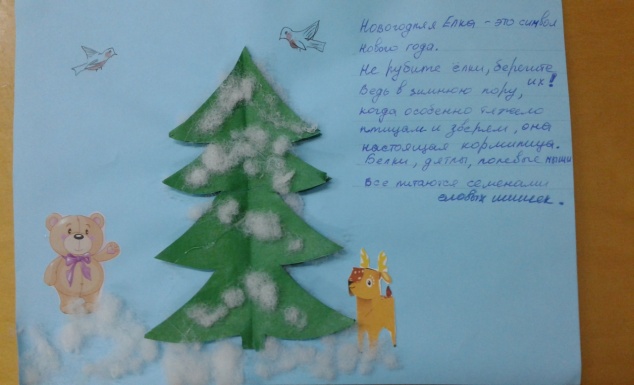 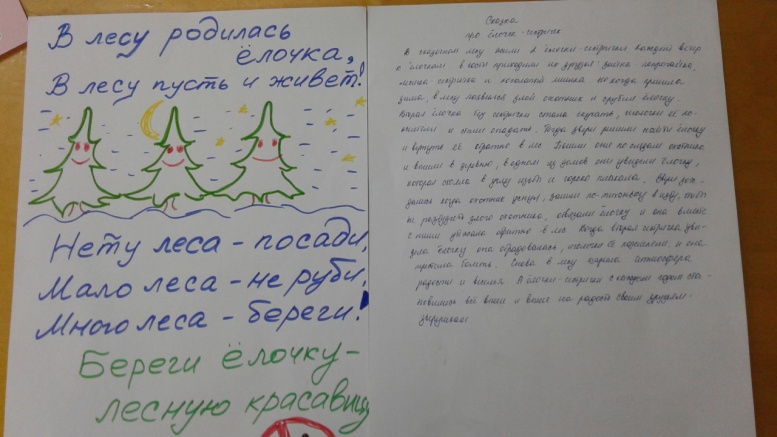 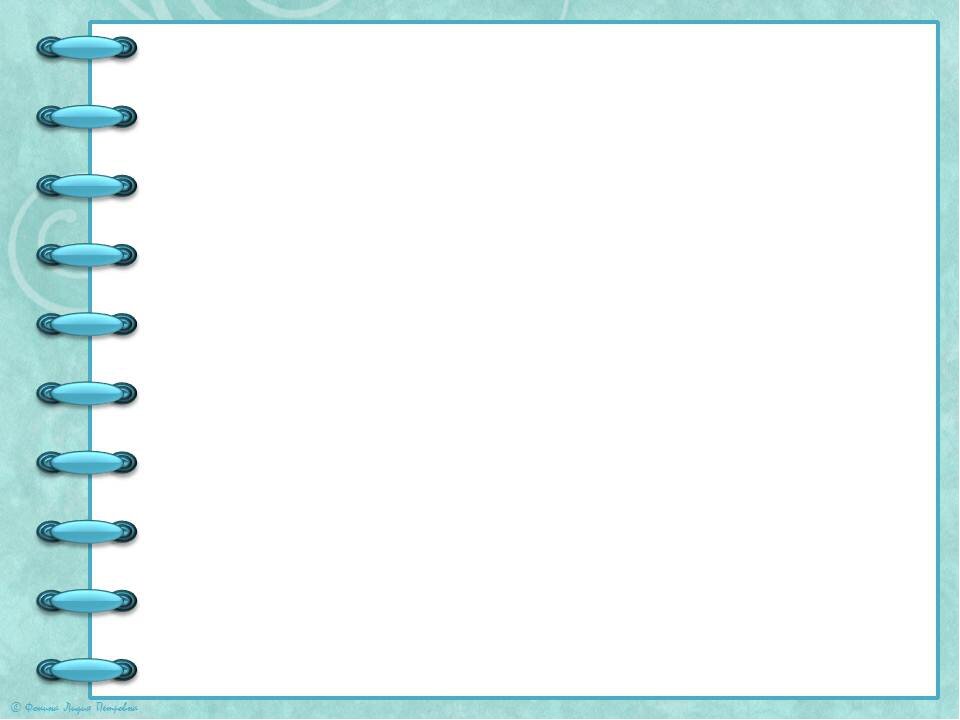 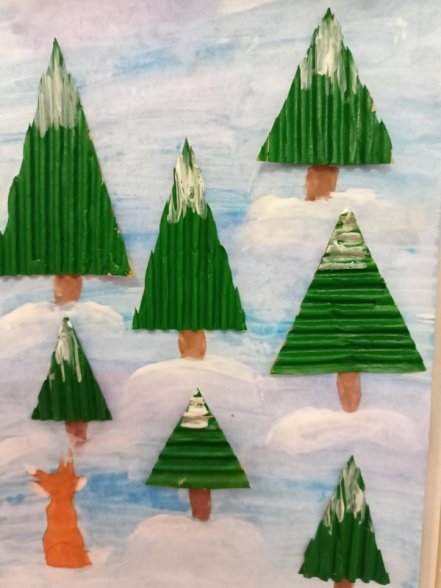 Все работы  были выставлены на выставку в фойе детского сада и украсили нашу группу к новогоднему празднику.
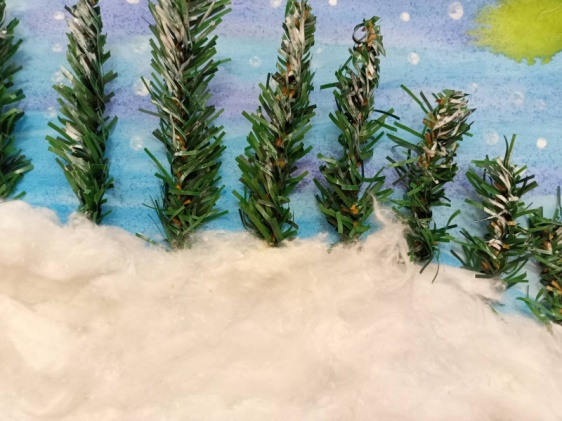 Сколько было радости у детей при развешивании листовок в своем микрорайоне, от того что они внесли свой вклад в сбережении зеленой красавицы.
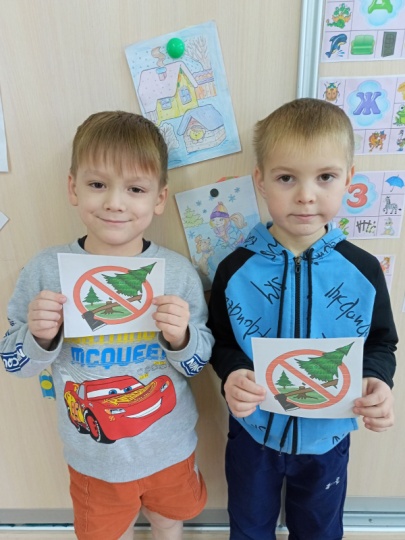 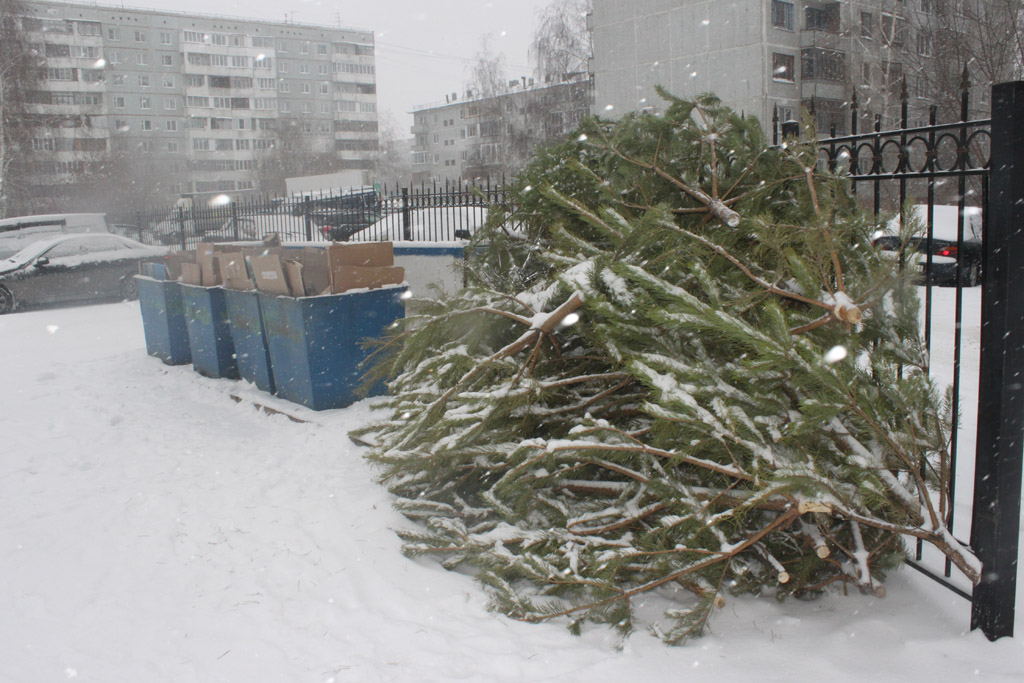 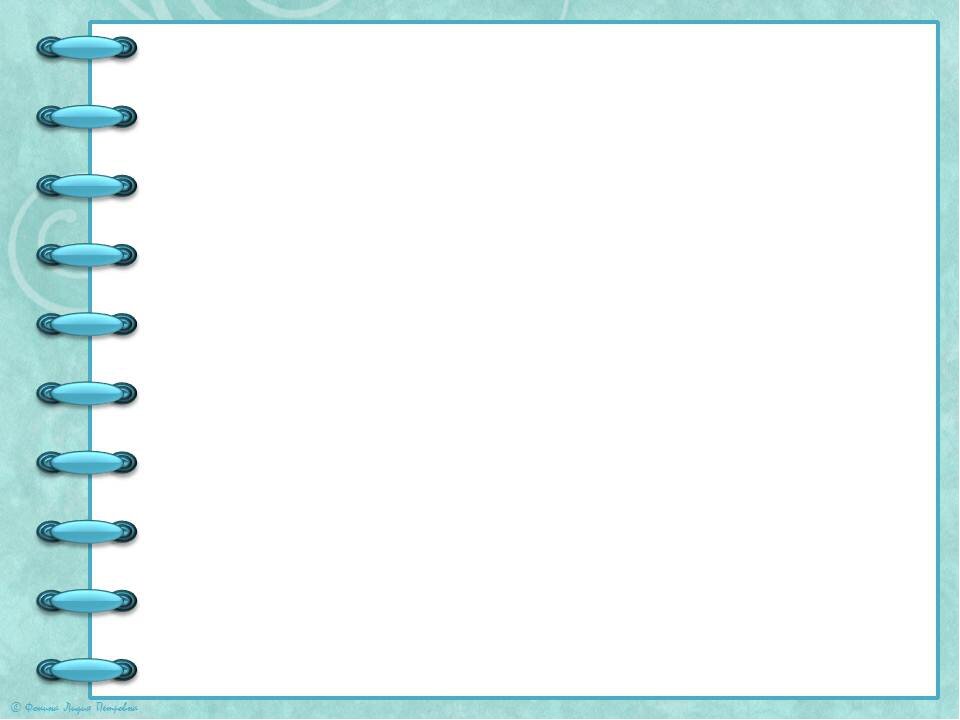 Милые, добрые люди! Давайте попробуем встретить Новый год с искусственной ёлочкой – ведь они бывают такие красивые и служат не один год. А для запаха свой дом, квартиру можно украсить хвойными веточками или букетами. 
 
НЕ рубите её, а оставьте в лесу,-
Я вам запах еловый в горсти принесу,
А шаров разноцветных сверкающий звон
Пусть наполнит звучаньем хрустальный плафон.
Будут свечи, хлопушки, огни, серпантин
Ну, а елку мы сами в лесу навестим…
Погрустим в тишине, помечтаем о ней-
Там ,где россыпь иголок и множество пней.

   Подумаем в новогоднюю ночь о сохраненном нами деревце, улыбнемся этому миру и тихо скажем «Ёлочка, живи!
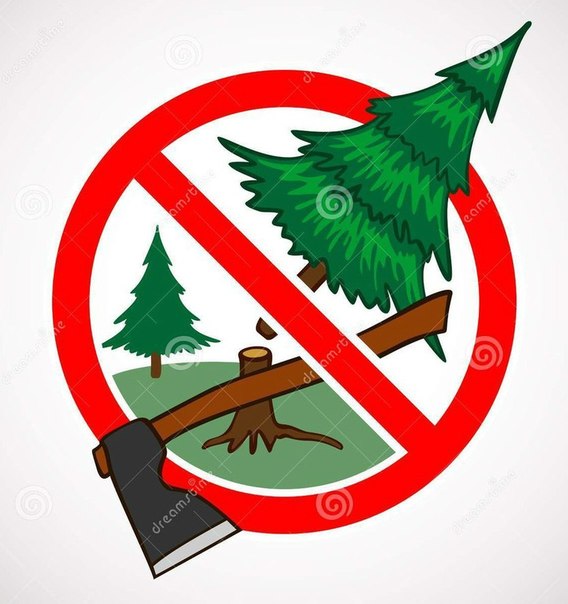 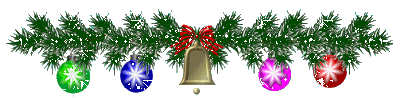 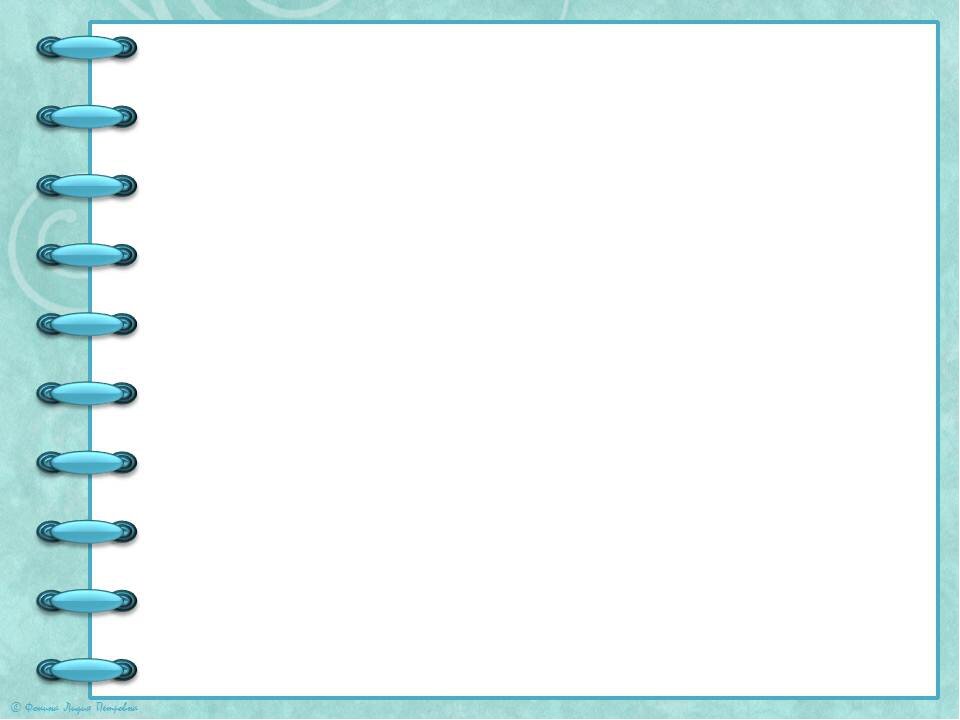 Вывод:
    С детьми нашей группы реализован проект «Живи ёлочка».
 Дети узнали много нового интересного о роли ели в экосистеме леса, ее хозяйственном использовании.
 Все ребята стали бережнее относиться к бумаге, книгам, познакомились с работой лесничества, научились использовать для ручного труда природные дары (шишки, веточки и т.д.), не причиняя вреда природе.
 И самое главное, дети прониклись сочувствием к загубленным елочкам, приложили усилия к тому, чтобы не допустить подобных ситуаций. После опроса родителей мы выяснили, что из 20 семей, участвовавших в проекте, многие купили 
искусственные елочки.
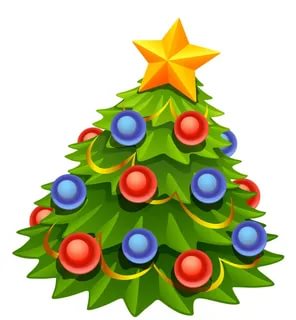 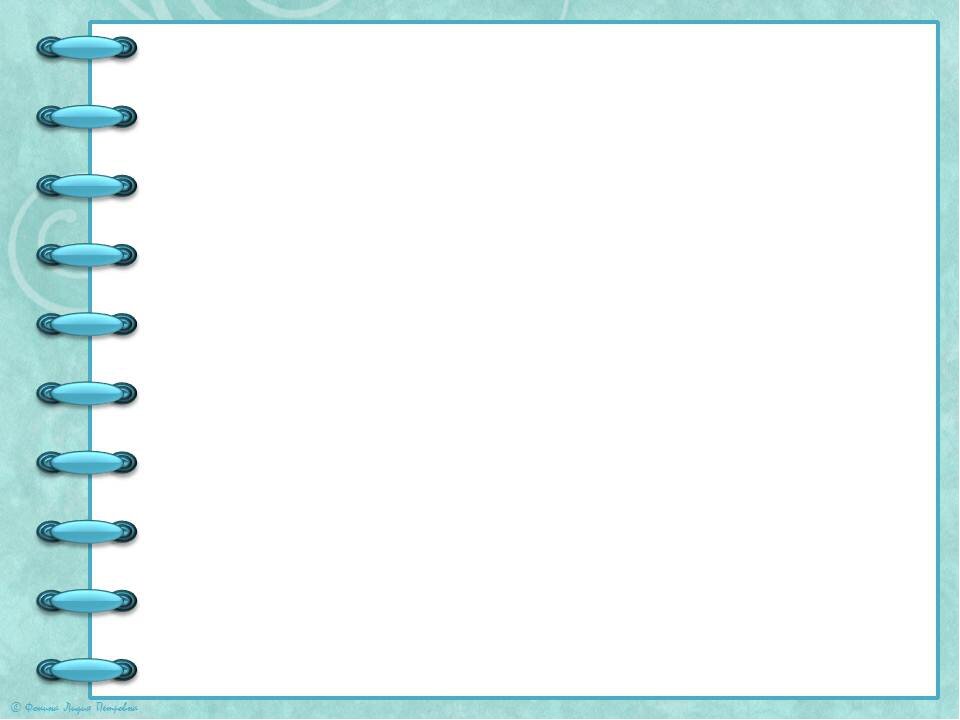 Проект «Елочка, живи!» с такими интересными мероприятиями обязательно отложится в памяти детей, и они будут бережно относиться к природе. Такие акции укрепляют детско-родительские отношения, формируют ценностное отношение к близким людям
 
Мы любим лес в любое время года,
Мы слышим речек медленную речь…
Всё это называется природа,
Давайте же всегда её беречь!
                                                 М. Пляцковский.

           Проект оправдал наши надежды!
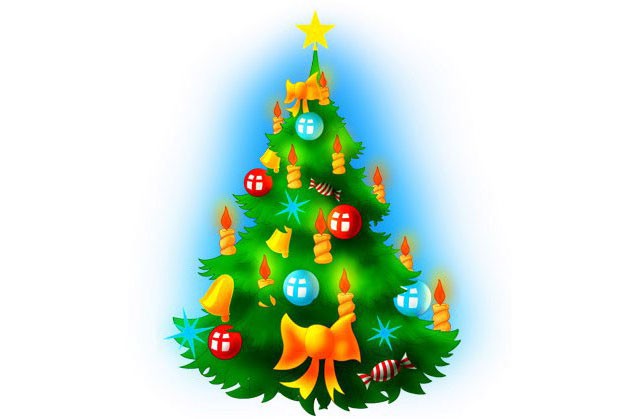 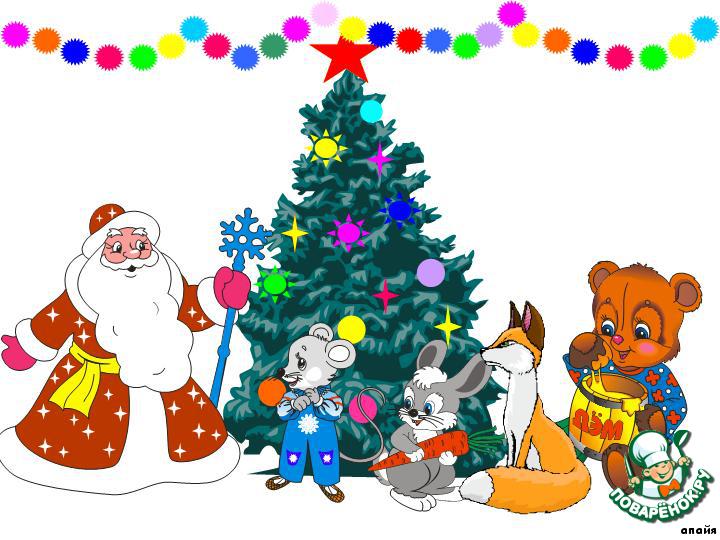 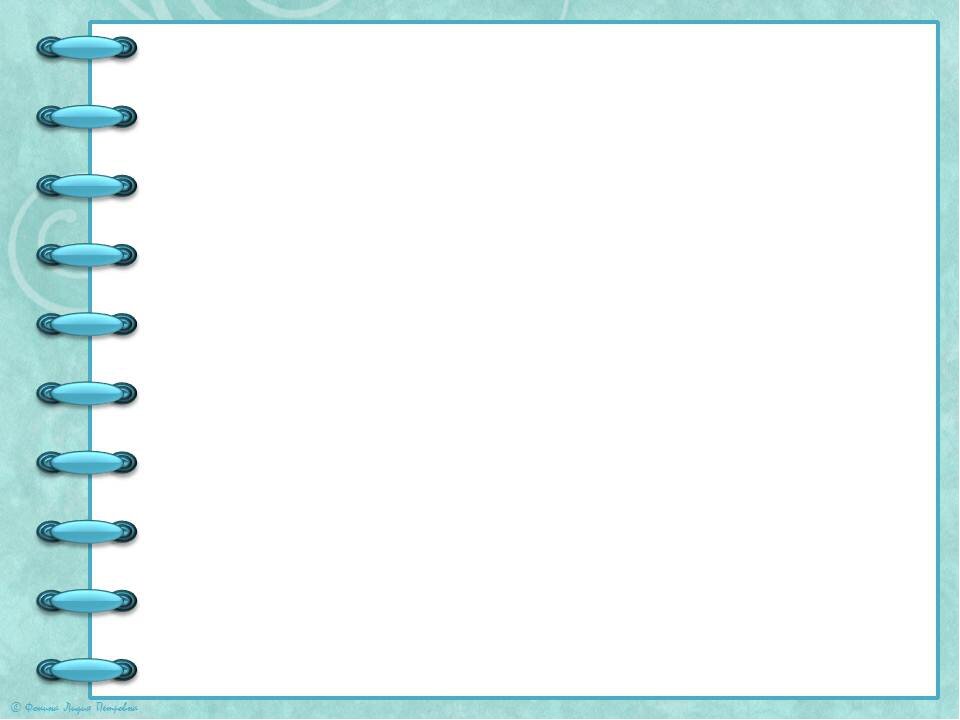 Ну а что же за праздник без ёлки?   
  Ты природу губить не спеши.
  Много их пропадает без толку,
  Губит их человек без души.
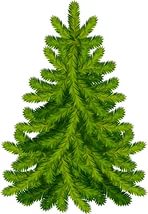 СПАСИБО ЗА 
                       ВНИМАНИЕ!